Promotion and Tenure Seminar
2025
1
Mission
The role of the Office of Administration & Faculty Affairs is to promote the careers and development of our faculty and staff physicians in support of the clinical, research and education missions of McGovern Medical School.
The Office of Administration and Faculty Affairs Office: MSB G.150
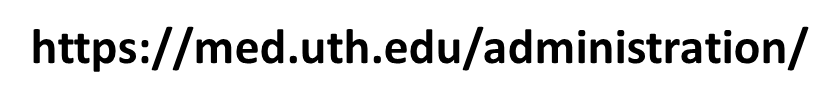 2
MMS-FA, May, 2025
Faculty Affairs
3
ACADEMIC TRACKS
Clinical, non-tenure track  
 Research, non-tenure track
 Instructional, non-tenure track


Tenure track
Clinician/Educator pathway
Scientist/Educator pathway
4
Ranks, Tracks, and Pathways to Promotion and/or Tenure
Tenure track
Assistant 
Professor
Associate 
Professor
Professor
(-/+ tenure) 
           UAPTC
(-/+ tenure) 
           UAPTC
Track change ** 
(2 allowed)
Instructor
(not reviewed by FAPTC)
FAPTC
3 yr min*
FAPTC
3 yr min*
Assistant 
Professor
Associate 
Professor
Non-tenure track
Professor
*Minimum of 3 years in rank is required for promotion (HOOP); however, less than 
     5 years at time of submission is considered accelerated.

** Requested by faculty member and approved by Dept. Chair and Dean, effective 9/1. 
     Time off the tenure track  does not count toward the 9-year tenure probationary period.
(tenure must be awarded before 9th year)
5
Promotion on the Tenure and Non-Tenure Tracks
Tenure Track

“Department letters”                                    (3 Internal & 6 External)

“Dean’s letters”

Must show a national or international reputation for focused scholarship; must be original, directed work

Show independence in leading scholarly work

Requires a broader contribution to the university (e.g., in more areas of endeavor)
Non-Tenure Track

“Department letters”                                        (3 Internal & 6 External)


Must show a local/regional reputation for Associate professor,  national/international reputation expected at the full professor level


May have a narrower contribution to university (e.g., to McGovern or limited to the USA only)
6
Expectations:
Planning for Promotion and Tenure
Focus Areas
Four domains (three for non-clinicians)
Clinical
Scholarly
Teaching
Service
7
Clinical Work
Qualifying for Promotion:“Clinical Activities”
Clinical service is highly valued  for its role in education and discovery
Volume, quality, and impact
Quality improvement projects - improving patient outcomes
Developing or expanding clinical programs
Innovation in techniques, instrumentation, procedures
Leadership in the clinical setting, e.g., medical director
8
Best use of multipurpose topics- QI related
Quality improvement projects 
Implementing AI assisted diagnostic tool in EHR 
Present/publish – scholarly domain
Shared with other groups/leadership role
Can be in service domain
Improved identifying patients at risk of developing a disease – implemented in practice
Improved patient care – clinical domain
Choose the best fit for you- no double dipping
9
Best use of multipurpose topics- Clinical related
Medical Director 
Management of call schedule
Liaison between other service 
Leadership – service
Opened a new clinical service 
Updated/incorporated a diagnosis protocol 
Improved patient care – clinical domain
Choose the best fit for you- no double dipping
10
Qualifying for Promotion:“Scholarly Activities”
Evidence of scholarly activity 
Peer-reviewed publications, invited articles, awards and honors, participation on grants (PI, co-PI, consultants), patents issued/licensed
Original research/review > case studies
First author/senior/contact author > middle author
Oral Presentations/speaking invitations
Grand rounds, podium presentation on scholarly products, e.g., abstracts/preliminary data, poster presentation
11
Qualifying for Promotion:“Scholarly Activities”
Other types:
Where your expertise is needed: 
Media [TV, radio, online news, letters, blogs, etc.]
Community education (invited to speak)

Disseminated/adopted QI programs (change in policy or process)
Please add QI charter number when documenting QI on CV
Must be documentable and impactful on the field of expertise.
12
[Speaker Notes: Make very clear that papers>>>talks/posters.]
Qualifying for Promotion:“Teaching Activities”
Many types of teaching/educational activities
Didactic/classroom teaching
PBL/TBL
One-on-one mentoring/training
Undergraduates, graduate students (MS/PhD), medical students, postdocs, residents, fellows
Workshops, M&M discussions
Bedside teaching – both out-patient clinic and in-patient rounds 
GSBS – teaching may be different than MMS
Course per year/semester
Sponsoring PhD/post-docs
13
Qualifying for Promotion:“Teaching Activities”
Leadership in educational activities 
PD, APD, divisional lead, site director, elective director
Developing workshop or procedure skill clinic
Developing curriculum

Document awards, honors, recognition
Teaching effectiveness, evaluation and assessment – anything exceptional
14
Qualifying for Promotion:“Service/Admin Activities”
Administrative activity is important to the institution, but it is rarely by itself the basis for promotion. 
Expected of all faculty at some level.
Committee work: division, department, school, university, hospital, society.
Grant/guideline/paper reviewing.
Leadership/admin examples: division director, vice chair, etc.
Leadership roles in professional societies: local/national/international.
15
NTC Promotion Criteria
Four Domains of Achievement

Clinical/Patient Care
Research/Scholarship
Education
Service/Administration
Levels of Achievements Scores
0 (zero) Acceptable - Meets basic employment expectations 
1 (one) Commendable- Above and beyond expected
2 (two) Exceptional- Extraordinarily high performance
16
NTC Promotion Criteria
For promotion to Associate Professor
Exceptional (2) in at least one domain
At least a 1 in clinical
Total of 4 points.
For promotion to Professor
Exceptional (2) in at least two domains
 At least a 1 in clinical
Total of 5 points.
Chair’s letter and faculty narrative will build the case for proposed achievement levels and areas of focus
17
NTC Promotion Criteria
Example A: An innovative clinician with high clinical productivity and quality, significant committee service and activity in resident education with little to no published research seeking promotion to Associate Professor might claim Clinical: 2, Service: 1, Education: 1.
Contribution to quality improvement related to patient outcomes (please keep the QI project numbers for documentation)
Founder of a new clinic or service 
Leadership in expanding clinical services 
Example B: A strong clinician with moderate clinical productivity and quality, multi-year appointment as Medical Director*, and several published research papers or quality project reports seeking promotion to Associate Professor might claim Clinical: 1, Service: 2, Research: 1.
Example C:  Clinician with expected productivity, routine bedside teaching, has a K award or R01 or more than one R03 level grants (though may not be from NIH), with multiple publications, also with some McGovern and department level services, seeking promotion from assistant to Associate might claim Clinical:1, Education: 0, Research 2, Service 1.
18
[Speaker Notes: I think we have to be careful about this. In general, medical directorships should be in the clinical leadership area to warrant a 2. I usually only put it in service when they already have a 2 in clinical from high RVU and QI, or launching a service.]
NTC Promotion Criteria
Example D:  An innovative clinician with high clinical productivity and quality, bedside supervision of multiple trainees and additional didactic teaching, multi-year appointment as Residency Director, several case studies and one or two peer-reviewed publications and a strong record of hospital committee service, seeking promotion to Professor might claim Clinical: 2, Education: 2, Research: 1, Service: 1.
Example E:  A strong clinician with moderate clinical productivity and quality, little to no exposure to trainees, no publications and service on several committees in the last five years would be scored Clinical: 1, Education: 0, Research: 0, Service: 1, and would not yet be competitive for promotion. (This last case may also represent a faculty better suited to move to a Staff Physician appointment).
Example F:  A clinician with standard clinical, education, some leadership in service with research activities or hospital committees with previous K and a current R01 may think about switching to the tenure track if they project growth in the clinical research pathway where they will be working on more future grants. 
In this case, think about all requirements that come with tenure track
19
Qualifying for Promotion:“Peer Esteem”
Reflects regional, national, international reputation

Clinical referrals, invited seminars/talks/meeting presentations

Grant review, journal review, invited reviews and book chapters

Overlaps with scholarship

Takes time and effort
20
Readiness for Promotion
One purpose of the Annual Faculty Review
determine if the candidate is on track for promotion 
give guidance and plan for the upcoming year
The Department (Internal) Review Committee
reviews the candidate’s credentials with CV
advises the Department Chair regarding the candidate’s promotion
Individual Promotion Plan (IPP) by Faculty Affairs
review a candidate’s CV (in the UT format) in advance 
Associate Dean, Nahid Rianon and Assistant Dean, Johnson George, will hold a 30-minute IPP session upon request CV in the UT format

	~IF IT IS NOT ON THE CV, IT DIDN’T HAPPEN~
21
The Parts of Your Promotion Package
The Chair’s letter of nomination

CV in UT format

Promotion Narrative (required – maximum 6 pages).  Only NTC should be scored

Internal letters of support (3) from colleagues within UTHealth but outside your department 

List of 6 external references outside UTHealth* (“Department letters”)

Tenure track only:  Faculty Affairs obtains references and letters from additional  colleagues (“Dean’s letters”), who are nominated by those on your external reference list
22
Rules for External Letters
For all candidates 
At least 3 of the 6 external references submitted by the department should be from individuals outside of Houston who did not have personal contact with the candidate during training.  External letters must be from various institutions outside of UTHealth.
Avoid more than 2 letters from the same institution

Tenure track: national/international peer esteem
Non-tenure track: regional/state peer esteem 
 External referees should be peers who know the candidate   through professional accomplishments and not from a personal relationship or by being a supervisor, e.g., PD
23
Strategies for Getting Known Outside Your Institution
** Publish and present your work**
Join professional societies, go to meetings
Correspond with people whose work interests you
Agree to review grants, journal articles
Speak to the media, local and national organizations
Join large (national) collaborative research studies
24
Time Table
May 1 to August 31 – Department (Internal) Review Committee reviews recommendations 

September 1 - Proposals due to the Dean, c/o OAFA

March/April - Health Science Center - University Appointments, Promotions and Tenure Committee meets

May/June - Health Science Center report due in Austin

August - Board of Regents meet (re: tenure actions)

September 1 - Promotion and/or Tenure becomes effective
25
Role and Philosophy of the FAPTC
Advisory to the Dean

 “Gatekeepers”

 Quality of the faculty

 Reputation and future
   of the institution
26
Review Process by the FAPTC
For promotion to Associate Professor:

Primary and secondary FAPTC reviewers 
     assigned 

Reviewers present dossier at FAPTC meeting with recommendations

FAPTC discusses and votes on recommendation, 
    which is forwarded to the Dean
27
Review Process by the FAPTC
For promotion to Professor:
Ad hoc committee of 3 professors (FAPTC member as Chair and 2 MMS Professors)

Ad hoc committee reviews the dossier and prepares a report to FAPTC

The ad hoc committee chair presents the report at FAPTC meeting with recommendation

After discussion, the FAPTC votes on recommendation, which is forwarded to the Dean.
28
Dean’s Actions
Dean reviews the FAPTC recommendations and decides to endorse or not endorse them

The Dean notifies the candidate’s Department Chair of his decision

The Department Chair notifies the candidate
29
UTHealth Actions
The endorsed tenure track dossiers are forwarded to the SVP/Office of Academic and Faculty Affairs, and then President for the University Appointments, Promotions and Tenure Committee (UAPTC).  

The outcome of the UAPTC action is conveyed to the Dean, who notifies the candidate via the Department Chair.
30
Take Away Messages…
Seek Help!
OAFA, Chair,  Vice Chairs/Development, Senior Colleagues…
Know what is expected of you
Actively guide your career path
Assess your readiness for promotion
Make a timeline
Decide how best to direct your efforts in the time you have
Revisit your plan and make mid-course corrections as needed
Document your achievements carefully
IF IT IS NOT IN THE CV, IT DIDN’T HAPPEN
Seek professional visibility
31
Lifeline
Contact: Tina Clark
Office of Administration and Faculty Affairs 
713-500-5103, MSB G150
 tasamania.d.clark@uth.tmc.edu 
	
Consultation
Information
Assistance
32